WELCOME TO …….
WORKSHOP
 ON 

Personality Development
BY
DR. ILA JOGI
Definition of Personality: 
“the quality or state of being a person”

Usually when we talk about someone's personality, we are talking about what makes that person different from other people, perhaps even unique. However, this aspect of personality covers only individual differences.
Personality is a characteristic way of thinking, feeling, and behaving. 

Personality embraces moods, attitudes, and opinions and is most clearly expressed in interactions with other people. It includes behavioral characteristics, both inherent and acquired, that distinguish one person from another and that can be observed in people's relations to the environment.
2. Factors affecting development of personality
    Psychologists say that there are two main factors which   
   affect the development formation of a person's personality.

 They are:
 Genetic Factors (some call this factor "Nature")
 Environmental Factors (also referred as "Nurture")
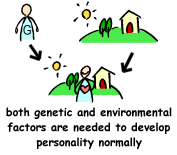 Psychologists have, in the past, had disputes over the topic of "Nature VS Nurture".

 "Nature VS Nurture" indicates that biological and environmental factors compete against each other to develop a person's personality. Also, one of these two factors may be more dominant than the other. 

 Scientific discoveries have shown to us now, that both of these two factors are needed for a person's personality to develop normally.
3.0. Tips for developing a pleasing personality
3.1. Have a Positive Self-Image
Our self-image is the complex impression we have about our physical appearance, social rules, personal history and personality traits; and it matters a lot. 

The image we have of
ourselves is an important factor in the development of our skills and our personality, in the maintenance of our emotional health and in the sheer enjoyment of life!

Those with a negative self-image tend to:
 Lack self-confidence.
 Feel insecure, skeptical and fearful.
 Accept being ignored, hurt and rebuffed.
 Have no pride in their achievements.
 Feel embarrassed by compliments.
Those with a positive self-image tend to:

 Accept themselves as they are.
 Accept others as they are.
 Feel secure and confident
 Have reasonable pride in themselves and 
  their achievements.
 Accept compliments gracefully.
The famous psychologist and author of the book “Games People Play”, the late Dr. Eric
Berne, explored the attitudes of people toward themselves and others. Through research and observation, he identified 4 attitudes to life:

a) I’m not O.K., you’re O.K. (The Sulk)
Such a person

 Is an introvert and cannot accept himself.
 Suffers from an inferiority complex and gets away from 
  others.
 Thinks his life is not worth much, so looks for support.
 Gets negative strokes.

b) I’m not O.K., you’re not O.K. (The Loser)
Such a person
 Rejects himself, so does not trust himself and others.
 Cannot get along with others, easily gives up.
 Thinks that life is not worth living, blame the whole world for 
  his problems.
 Gives and gets negative strokes.
c) I’m O.K., you’re not O.K.(The Arrogant)
Such a person
 Forcibly asserts self-acceptance.
 Is bossy and demanding, gets rid of others.
 Thinks that his life is more important than that of others.
  Gives negative strokes.

d) I’m O.K., you’re O.K. ( The Winner)
Such a person
 Accepts himself and others as they are.
 Gets along with others with mutual respect.
 Thinks that life is worth living.
 Gives and gets positive strokes.
 We cannot be in one of these situations all the time. Depending upon our moods and the circumstances, we fit into one or more of these categories.
So here is a 5-point technique of coming to grips with yourself to create a positive self image.

 Believe in yourself: Remember that your unique thumb impression makes
you a person uniquely gifted by God with special talents. So don’t compare
yourself to others. Compete only with yourself.
 Rediscover yourself: Know your strength and build on them; also know your
weakness and correct them. The only person you can change is yourself. If you don’t like the way you are, its time to change.
 Discover others around you: Accept other people as they are because you
cannot change them but you can influence them to change only if you change yourself.
Focus on Success: Unfortunately we choose to remember only bad times, hardship and failures. Remember you were born to succeed. 

Think of your past achievements and the good times you’ve had with your family and friends.

 Live and act for what you believe is right: A lot of people can tell you what to do and what not to do, but nobody can really advise you correctly on ethics.

Set your own high personal moral standards and live up to them and you will eventually be respected.
3.2. Aim at Excellence
Excellence means giving your best effort in whatever you do. Your best efforts are
different from another person’s best efforts and these cannot be compared because
everyone has strengths and weaknesses
Try the guidelines given below:
 Be ambitious: Think big depending upon your personal strengths and weaknesses. If you are strong in certain areas, keep it up; if you are weak in certain other areas, get out of the rut by reducing your weaknesses. It is only when you think and aim at something big that you will begin to act and prepare in a manner that will bring you success
 Set goals: Setting goals is like aiming at a target. It helps you plan activitiesthat will take you along the proper road to your destination.
 Don’t be afraid of mistakes: There is nobody in this world who can honestly and confidently say that he never makes mistakes. Nobody makes mistakes for fun. All great discoveries and inventions have been made through trial and error.
Have a positive attitude: Whenever we attempt anything there is a tendency to be alert about the consequence of failure. Why not be alert to the consequence of success also? After all we do not attempt anything in order to
fail, but we do get so obsessed with the consequences that we constantly have starting trouble. There is always an element of risk in whatever we do.


 Perseverance is the key: Whenever we don’t achieve what we have aimed at, there is a tendency to give up. It is only in very exceptional cases that one reaches the top in the first attempt. When you persevere, never give up; look
at the failure as lack of success or a temporary setback rather than a defeat. Remember failures are stepping stones to success.
3.3. Improve your Memory
Good memory is not about learning things by heart. Research has shown that memory depends upon two main factors:
Interest: We are determined to remember film songs and cricket statistics because these interest us. We also remember the hates, the hurts and the grudges that we have against people because we are interested in getting even with them in future.

b) Practice: Together with interest and practice there is a strong desire to remember things that we like. That is why we make it a point to remember only those things.
So, if you want to cultivate a strong memory to remember your lessons, build a positive attitude with the following tips:

 Feel confident about yourself: Try to trust yourself and your memory, so that you feel good about yourself and begin to read and learn with interest.

 Have a reason for remembering: Nothing happens by chance. There is a cause for every effect. So, when you want to remember anything, have a strong and genuine reason. This helps you to motivate yourself particularly
when there is no support or backing from others. Many of our great leaders have had a difficult childhood due to economic problems, but they had a reason and a determination to become ‘somebody’ when they grow up; so
they persevered.
Use your senses as frequently as possible: Look for familiar characteristics, listen to sounds and to what others are saying, sniff unusual smells or fragrances, touch objects to get familiar and when it comes to food, taste it.

All our senses enable us to appreciate what is happening around us and when these are unfamiliar, we tend to remember them, because they are exceptional.
Read or study systematically: Whenever you read your lessons, try to use the PREP formula, which goes as follows:

P – Point: What is the theme of your lesson? What is the writer trying to bring to your attention? Are there any other points that you should pay attention to?

R – Reason: What reasons does the writer give to justify his/her point? Do you agree with the reasons? If you were the writer what reasons would you give? Discuss this with your friends and come up with common ideas.

E – Examples: What examples does the writer give to strengthen the point and the reason? Are these relevant to the subject? Can you cite other examples? 

P – Point: Finally come back to the main point to remind yourself of what the writer is stating in the theme of the lesson.
Device other acronyms when you study or read. It will make the exercise of remembering a pleasure rather than a misery.
Follow up: Reading and learning anything once or twice is generally not enough. It is necessary to read at least 8 to 10 times with concentration and without disturbance so that the matter registers in your mind. After a break of about 2 months try to recall what you have read to test your memory. If you find it difficult, then read again about 8 to 10 times to strengthen your memory.

In your effort to create interest and to practice, you will need a lot of patience and perseverance. When you persevere, you put in efforts until you have achieved your target. When you fail to persevere, you tend to leave the job incomplete.
3.4. Nurture your Creative Power
Creativity is about doing ordinary task in an extraordinary manner. All of us have creative bent, but what matters is how we identify this talent for creativity and make use of it. Here are some suggestions:
 Be aware: There is so much happening around us that we take things for granted and just tolerate what is going on. It is important to be alert and conscious or else we are merely existing rather than living.
 Be curious: Keep asking questions. Find out why certain events take place and their significance; like the numerous Indian festivals; or why people behave the way they do, which sometimes defies logic and understanding.
Albert Einstein had the habit of lying down on the grass and looking up at the sky. His teachers often told him that he would never succeed in life, yet he introduced the Theory of Relativity for which he won the Nobel Prize for
Physics.
Be open to change: The world around us is changing rapidly because new and imaginative ideas are being generated almost everyday in every field.

 Be prepared to learn: Knowledge is not a monopoly of any person or a group of persons. Learning is a lifelong process.

 Keep trying: We seem to cultivate a tendency of giving up all efforts after a few tries. In spite of the many odds that we face, patience and perseverance
has always been rewarded in the long run.
3.5. Use your Creative Power

All of us have creative talent, but we need to cultivate the right attitude to express our
creativity.
One of the tricks is: SCAMPER – acronym
S – Substitute: Use alternated methods and different means. There are many ways to
doing the same job. What we need is the proper result at an economical cost.
C – Combine: Unite, bring together, team up.
A – Adapt: Adjust to changing times, purpose, conditions and needs. Its time we gear
ourselves to a fast-changing world.
M – Modify: Increase, reduce, change the format or structure.
P – Play around: Try something new and bold even if it involves taking some calculated
risk.
E – Eliminate: Remove, omit or leave out. Our lives are geared around systems prepared
for us by “experts”. To add to that there are traditions to follow. So, we prefer to follow
tradition rather than risk criticism. Yet, you will appreciate that those who have created
history are the ones who dared to be different, particularly elimination.
R – Re-arrange: Reverse, re-order, and change the purpose of use.
4.6. Win over Other People
 Accept others as they are: Everyone is different. No two human beings are alike. While, I may not agree with their thinking, I should surely respect it, because I cannot change anyone except myself.
 Appreciate others: Everybody, young and old alike, desires and deserves appreciation, because it motivates everyone to do better; unfortunately, appreciation is lacking in many of us and as a result, people are not motivated to put in their best efforts. When you show appreciation, you encourage others to participate in activities with renewed enthusiasm.
 Avoid open criticism: There are many people who cannot appreciate the good in others but on the contrary they are quick to criticize and that too in the presence of others. This only causes depression and frustration.
 Listen carefully: When we listen with care we indicate to the other person that we are attentive and interested.
 Be friendly: When you offer your friendship genuinely, it is the first step in helping the other find his/her self-confidence.
4.0. Importance of grooming and first impression
What is grooming?
 To make neat or attractive
 To take care of one’s external appearance
In what way does grooming help develop your personality?
Grooming helps in three major ways:
a. When you look good, you feel good,
b. When you look good, other people have a better impression of you and take
you more seriously
c. Grooming involves good hygiene that in turns leads to better health and
overall radiance.
Grooming does for a person what the sun does for the sky: it lights up everything.
Personality tells about competence. “This need not be a correct statement but normally
many people first judge a person based on appearance, verbal communication and
behavior. This may not be correct in many cases but it is normal. Many a time actual
performance and character of a person is ignored initially.
To improve ‘acceptance by people’ one has to work or groom in many areas.
4.1 First Impression –Does it matter?
It really matters as first impressions are lasting impression. 
You have thirty seconds or less to make a first impression. People appraise your visual
and behavioral appearance from head to toe. They observe your demeanor, mannerisms,
and body language and even assess your grooming and accessories – watch, handbag,
briefcase etc. This first impression process occurs in every new situation. Within the first
few seconds, people pass judgment on you – looking for common surface clues. Once the
first impression is made, it is virtually irreversible. Whatever happens during that time
sets the stage for future relationships. You’re either creating positive impressions that
will open doors, or negative impressions with untold consequences. Many times, we
don’t know that people might think poorly of us because they simply avoid us. Or we’ve
unknowingly created obstacles in a relationship and have to work that much harder to
establish trust.
The process works like this:
 If you appear to be of comparable business or social level, you are considered
suitable for further interaction.
 If you appear to be of higher business or social status, you are admired and
cultivated as a valuable contact.
 If you appear to be of lower business or social standing, you are tolerated but
kept at arm's length.
 If you are in an interview situation, you can either appear to match the
corporate culture or not, ultimately affecting the outcome.
It is human nature to constantly make these appraisals, in business and social
environments. You may hardly have said a word, however once this thirty-second
evaluation is over, the content of your speech will not change it. When you make the best
possible first impression, you have your audience in the palm of your hand. When you
make a poor first impression, you lose your audience’s attention, no matter how hard you
scramble to recover it.
5.0 Tips on grooming and creating positive first impression
5.1 It starts with you:
 Appearance: We cannot do much to our feature but well grooming surely
help to improve. Nail, hair, skin, moustache, spectacle, cloths, shoe, hygiene
are few elements that are visible from outside. It is necessary to give enough
importance to good grooming. Do not ignore personal hygiene because it
matters – remember those advertisements of toothpaste or talcum powder.
Take care of dress code to suit the occasion. Need not go for a designer outfit
but being tidy and well dressed goes a long way in creating an image to build
relation or finalize a deal.Do not forget to shine your shoe.
Attitude: Be positive in dealings. It talks about your intension and attitude. A
man with positive attitude enjoys the confidence of colleagues and respected
by everyone.
 Confidence: A confident person always wins. It talks about you and everyone
prefers a self assured person rather than a confused one.
 Take the initiative: Instead of waiting for others to form impressions of you,
determine how you want to be perceived. What three descriptive words do
you want others to associate with your name? Behave and speak in ways that
are consistent with those words.
Share what you can do, not what you cannot: Whatever you focus on tends
to expand. When you emphasize your strengths, they will grow and you will
be associated with success.
 Practice the platinum rule: Communicate with other people as they want to
be communicated with, not based on your needs. Some people prefer just the
facts, while others prefer more socializing.
 Punctuality: It is important as all other key factors. In case of official
meetings and public functions, people may not talk about your punctuality but
everyone remembers it.
5.2 Listening
 Commit to listening: It is different from hearing. Listening is active and
requires intent, focus and energy. Hearing is passive and requires no special
skills.
 Seek to understand first, and then respond: Judgment and criticism act as
barriers to effective listening.
 Respond to the speaker’s whole message: Emotions and feelings are most
reliably conveyed through nonverbal communication, such as facial
expression, eye contact and posture. If you interpret a person’s message based
on his words alone, you will be missing half the message.
 Develop a sense of empathy: Attempt to understand other people’s
perspectives and world views by imagining yourself in their shoes.
5.3 Words and phrases
 Use positive words: You will come across as more positive as well.
 Drop the word “try” from your vocabulary: The word “try” is a verbal
escape clause that communicates to your listeners a lack of commitment on
your part. Instead of trying to do your best, just do your best.
 Demonstrate open-mindedness as well as flexibility by replacing the
words “always” and “never.”: Rarely are these words accurate descriptions
of a person or situation. Better choices of words are “sometimes,” “often” and
“occasionally.”
 Acknowledge people who have helped you by saying thank you.
5.4 Delivering your message
Project Genesis
Analytical Skills
Infosys Confidential Page 11 HRD/TRG/07 11
 Speak at a rate of about 150 words per minute: Figure out your rate of
speaking by reading 150 words of a book or article out loud and timing
yourself. Slow talkers are thought of as boring and unintelligent, while fast
talkers are often perceived as being dishonest.
 Incorporate pauses: Pauses are verbal commas and are necessary to give
listeners a chance to digest information they are receiving. Instead of uttering
“um” between sentences, pause. Silence can be very commanding.
5.5 Telephone Etiquette
 Smile when you are talking on the phone just as you would in person:
This adds warmth to your voice, which radiates through the line.
 Resist multitasking while on the phone: If a caller hears you typing away on
the computer, talking to other people or eating, it sends the message that he is
unimportant.
5.6 Body Language
 Consider what you are communicating through your physical
appearance: Do you look confident, competent and trustworthy? Clothing,
hairstyle and grooming all count toward your personal message.
 Match your words with your actions: When speech and body language are
inconsistent, we believe what we see instead of what we hear. Actions really
do speak louder than words!
 Maintain an appropriate personal space: Between four feet and 18 inches
is considered an acceptable distance for business situations and casual
socializing. Standing closer than 18 inches is considered too intimate.
6.0 Interview Facing Techniques
 Confidence: Have confidence in your ability. First believe in yourselves &
then convince your interviewer.
Confidence is the great counterbalancing factor for entry level college grads.
The confidence factor is one of the most quickly recognized skills in the brief
on-campus interview and one of the most highly reliable predictors of future
performance.
 Positive Thinking: Continuous positive reinforcement for self development.
 First Impression Counts: In the first few minutes of your interview, you are
noted for the most critical aspects like your appearance, your grooming, your
handshake, your articulation, your eye contact, your personal presence and
your personality. The reason why you have been called for the interview is
your work experience and qualification; what really works during the
interview are the above mentioned factors.
 Relax & Smile
6.1 Interview Questions
 Credential Verification Question: Purpose is to verify the objective
measurement features of your background.
e.g. “How long were you at ….?
 Experience Verification Question: Purpose is to verify experiential features
of your background.
e.g. “What were your responsibilities in that position?”
 Opinion Question: Purpose is to subjectively analyze how you would
respond to a scenario.
e.g. “What your strengths & weakness?” or “What would you do in that
situation?”
 Dumb Question: Purpose is to get past your pre-programmed answers to find
out if you are capable of an original thought. There is no right or wrong
answer.
e.g. “What kind of animal you would like to be?”
Math Question: Purpose is to evaluate not only your mental math calculation
skills, but also your creative ability in formulating the mathematical formula
for providing an answer.
e.g. “What is 1000 divided by 73?”
 Case Question: Purpose is to evaluate your problem-solving abilities and how
you would analyze and work through potential case situations.
 Behavioral Question: Purpose is to anticipate predictable future behaviors
based upon past responses.
e.g. “What were the steps you followed to accomplish that task?”
 Competency Question: Purpose is to align your past behaviors with specific
competencies which are required for the position.
e.g. "Explain a way in which you sought a creative solution to a problem."